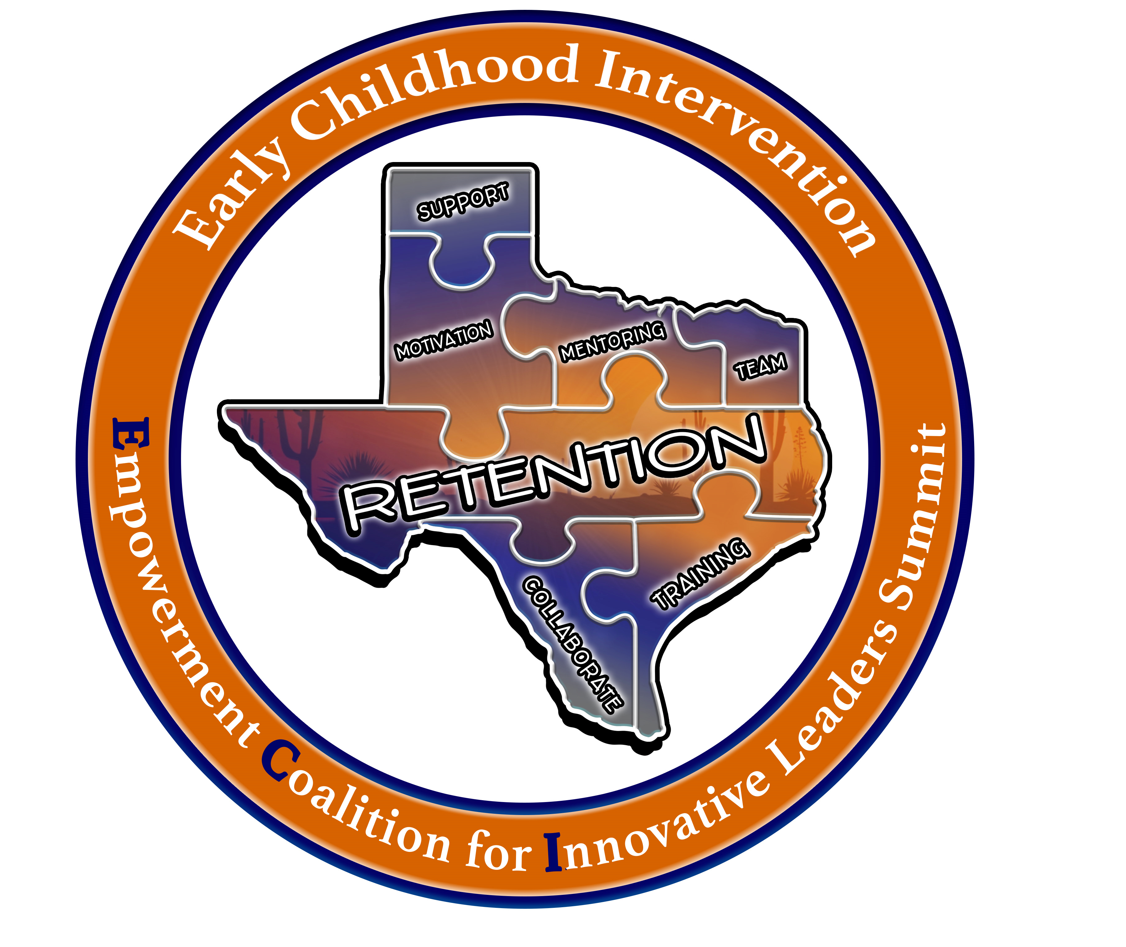 Welcome to Day 2 of the ECI Summit
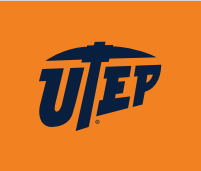 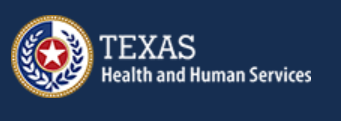 March 31, 2023
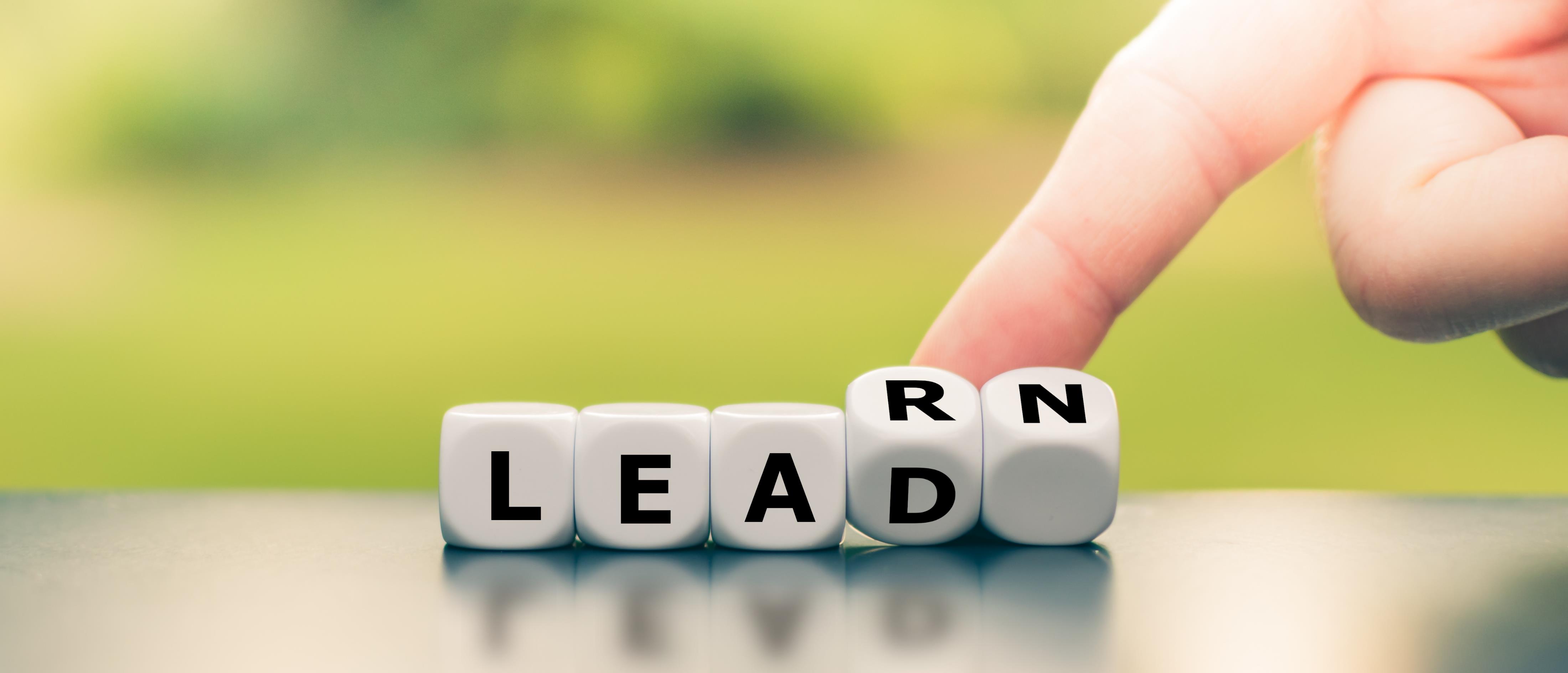 Early Intervention Leadership: A Web of Influence and Collaboration
Dana Childress, PhD
Old Dominion University
2
Leadership
…the proactive process of influencing others “to act for certain goals that represent the values and motivations – the wants, needs, aspirations, and expectations – of both leaders and followers.” 
Division for Early Childhood, 2015; Burns, 1978, p. 19
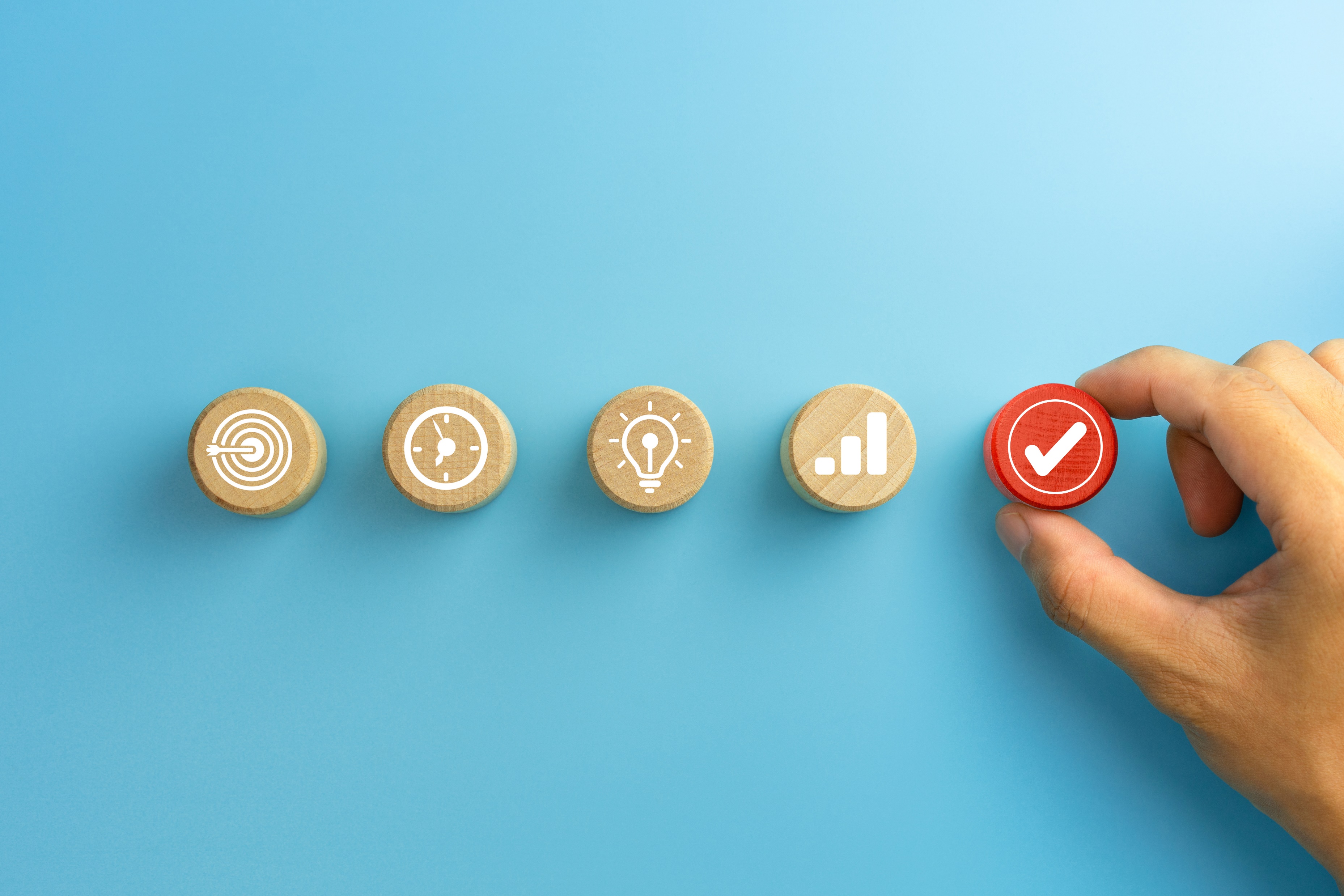 [Speaker Notes: Just like adult learning is a process, so is leadership…]
An Early Intervention Web of Influence
[Speaker Notes: Web Activity
Materials: 	Large ball of yarn
	Scenario(s) with roles
 
Instructions: Have participants stand in a large circle. Read a scenario and ask participants to raise their hands to volunteer to fill a role from the scenario. When a volunteer takes the first role, give that person the end of the ball of yarn. When the next volunteer takes a role, ask the first volunteer to hold on to the end of the yarn then toss the yarn ball to the 2nd volunteer. Continue like this until all roles are filled. After roles are filled, ask the last volunteer to toss the yarn ball to anyone in the circle. Continue to toss the yarn until all participants are holding on to part of the yarn (to create a giant web). 
 
Roles: 		Alice (program manager)
		3 EI professionals on Alice’s staff
		3 newly referred families
		Everyone else -  currently enrolled families
 
As the scenario is read aloud, volunteers should PULL the yarn if they think an event is stressful and ease up on the yarn if they think the event is helpful/lowers stress. 
 
(I’ve inserted PULL and EASE UP to the first paragraph below so you can see how this could work. The group will decide when the pull and when to ease up but these are examples of when this might happen)
 
Scenario: (one facilitator reads this aloud)
Alice is an EI program manager, overseeing a small staff of 5 early childhood interventionists. They serve a large rural area so the numbers of families served per interventionist is often high. (PULL) Alice regularly checks in with her staff about their workloads and does her best to keep things manageable. (EASE UP) Recently, two of her staff resigned (PULL), one wanting to stay home with her new son and the other leaving because she was feeling burned out. Alice needs to fill these openings as soon as possible or newly referred families will have to be on a waitlist for services (PULL). She has a good relationship with her agency’s Human Resources department and the recruiter assigned to her (EASE UP). They work closely together to prepare the advertisement for the two open positions (EASE UP) but unfortunately, this process takes several weeks longer than she’d expected (PULL). Once the ad launches, Alice forwards the position announcements to her network, including faculty at two Universities that prepare future ECIs, other EI program leaders, and community partners. Alice asks two of her staff to attend a job fair to try to recruit there too (PULL), which takes them away from providing home visits for a few hours (PULL or EASE UP). Program staff are juggling higher numbers of families than usual (PULL) but are also willing to help when they can to support the hiring process. 
 
Meanwhile, Alice is also trying to address the low morale in her program to prevent others from feeling burned out. She caters staff meetings, providing lunch out of her own pocket so her staff feel taken care of (EASE UP_. She celebrates her team’s successes, communicates with each person regularly, and offers reflective supervision whenever she can. Her staff have asked for training in working with families of children who are substance-exposed since they seem to be getting more referrals lately (PULL FOR ALICE). Alice schedules a local substance abuse counselor to speak to the group during a staff meeting, which the staff enjoy (EASE UP). When staff ask for additional mentoring from the counselor, Alice is not sure the program can afford to pay for this so she begins to look for additional funding (PULL). 
 
A week later, a professor from one of the universities emails Alice to inform her of a student who will graduate in two months and who is interested in a career in EI. The student applies for the position, interviews, and is offered a job (EASE UP). One of Alice’s staff agrees to mentor the new employee (PULL for that EMPLOYEE), so Alice plans to make sure that staff person will be recognized for their mentoring efforts. While the one position is still open, at least Alice and her staff see a light at the end of the tunnel (EASE).
 
Debrief: 
What did you notice? What insights came to you that relate to the work you do?
How did Alice’s decisions and activities influence/impact others? 
How was Alice affected by these events throughout the scenario? What about the current staff? Newly referred families? Current families? 
What happened to your part of the web when you found out that two staff left the program? (ask Alice, staff, families) 
What happened to your part of the web when collaborations occurred? (between community partners/universities, with staff, as mentor, etc.)
How could having the following have eased up the stress in these situations: 
Established roles for mentoring and support? – maybe less likely to burn out; maybe more engagement with university 
Self-care routines for Alice and her staff? - less burnout
Ongoing professional development opportunities? - resources in place could help Alice fill needs
University connections and an established pipeline? - faster hiring to fill positions, maybe a source for PD and mentoring]
5 Competency Sets for Effective EI/ECSE Leadership(Bruns et al., 2017)
[Speaker Notes: ASK: How do these competency sets relate to collaboration with university and community partners? Staff morale/support? Mentoring? PD? 

In 2017, Bruns and her colleagues gathered information from a diverse sample of experts in 7 states who shared their perspectives on EI leadership. Information from these leaders was used to develop a questionnaire that examined leadership knowledge and competencies. This questionnaire was completed by 820 participants. Interestingly, more than half of respondents were direct service providers (55%). Other respondents included local administrators (21%) and  state administrators (8%). The rest included PD specialists, TA providers, higher ed faculty, family members. They identified 5 competency sets for effective leadership in EI and ECSE (onscreen). 

Prof Learning – Being and encouraging lifelong learning; being open to new ideas and perspectives, and coaching and being a mentor/model for others
Eff Relationships – having high standards, acting ethically, being adaptable and responsive, understanding day to day practice realities, modeling reflective practice, build/sustain relationships with others
Shared Resp – engaging with others to make decisions and build consensus
Data use – analyze/synthesize info, gather info/data, share and use it
Eff Comm – writes and speaks well, active listener, communicates openly

ASK: Which of these competencies do you feel most comfortable with? 

A leader’s competencies in each area affect how their program works and ultimately, how their staff delivery services to children and families.]
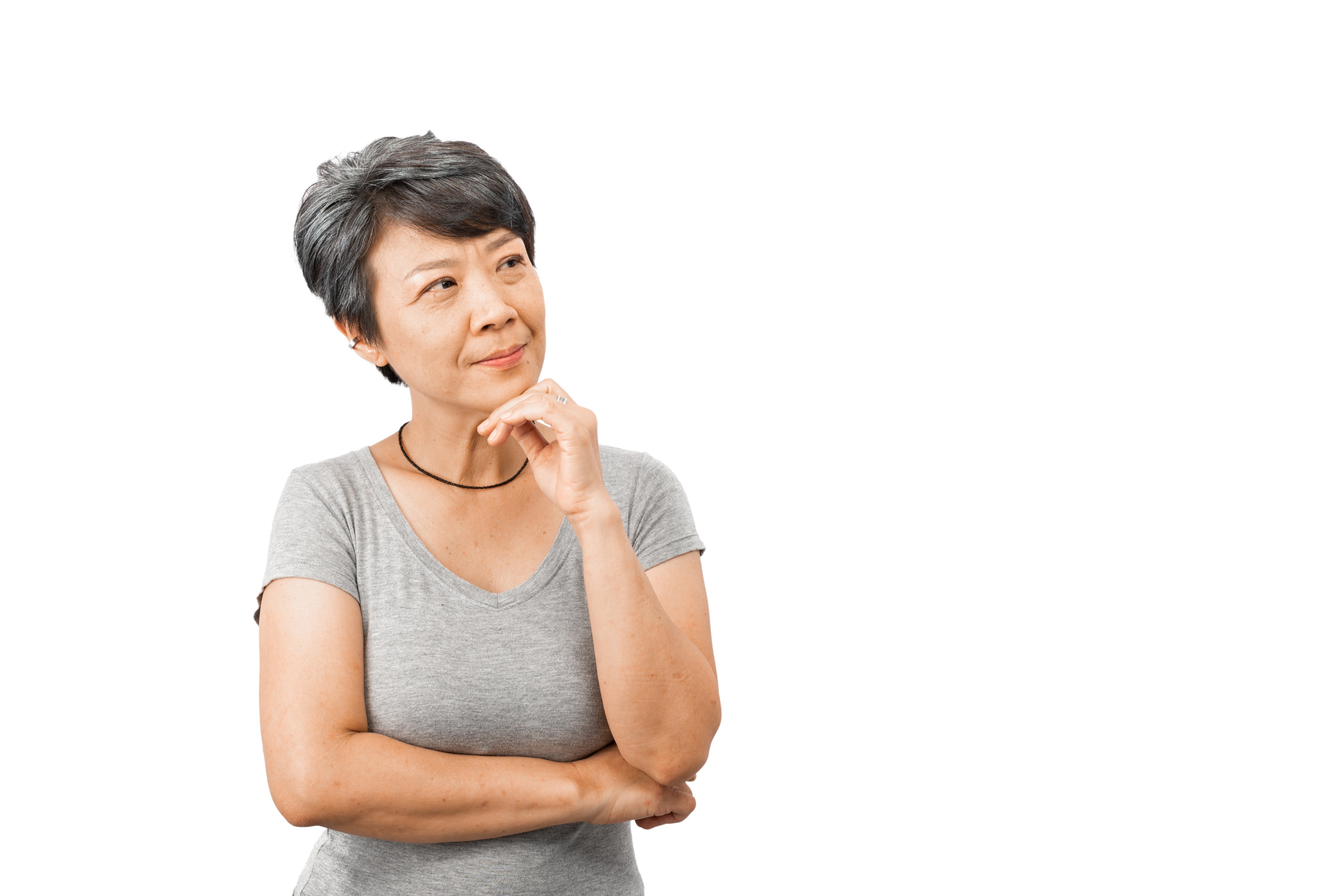 How do these competency sets relate to collaboration with university and community partners?
[Speaker Notes: The 2nd competency set focuses on relationships. As a leader, it is essential that you have a deep understanding of the realities of day to day life for your staff. CONNECTION TO AL: You need to know what is most relevant to them, what they need, what they do, why and how they do it. You need to understand their practices so you can facilitate reflection and offer feedback. 

How do you find out about the realities of working with families, providing SC, etc.? How do you KNOW? 
What is the parallel between the relationships you have with your staff and the relationships they have with families?]
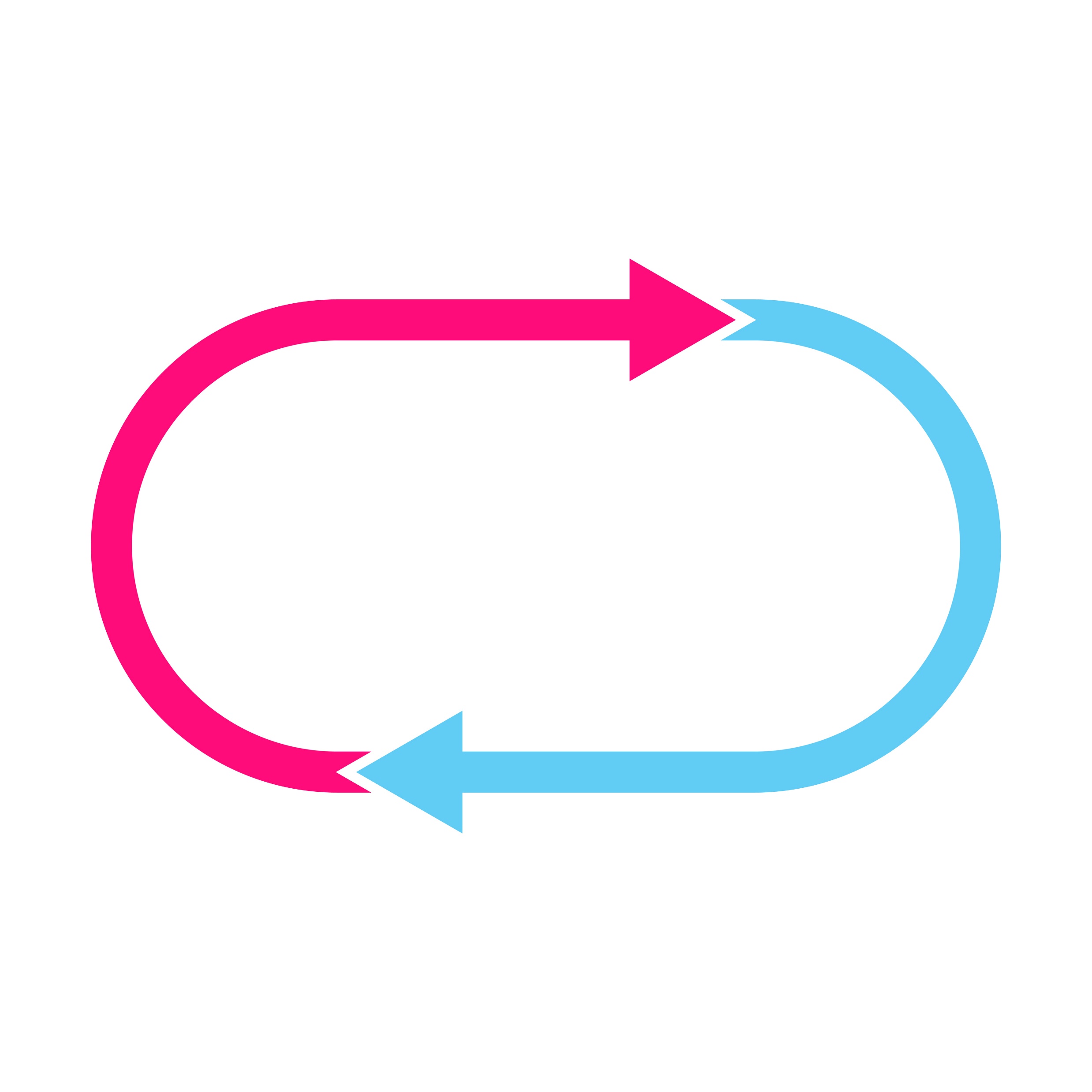 EI Leadership and EI Practice
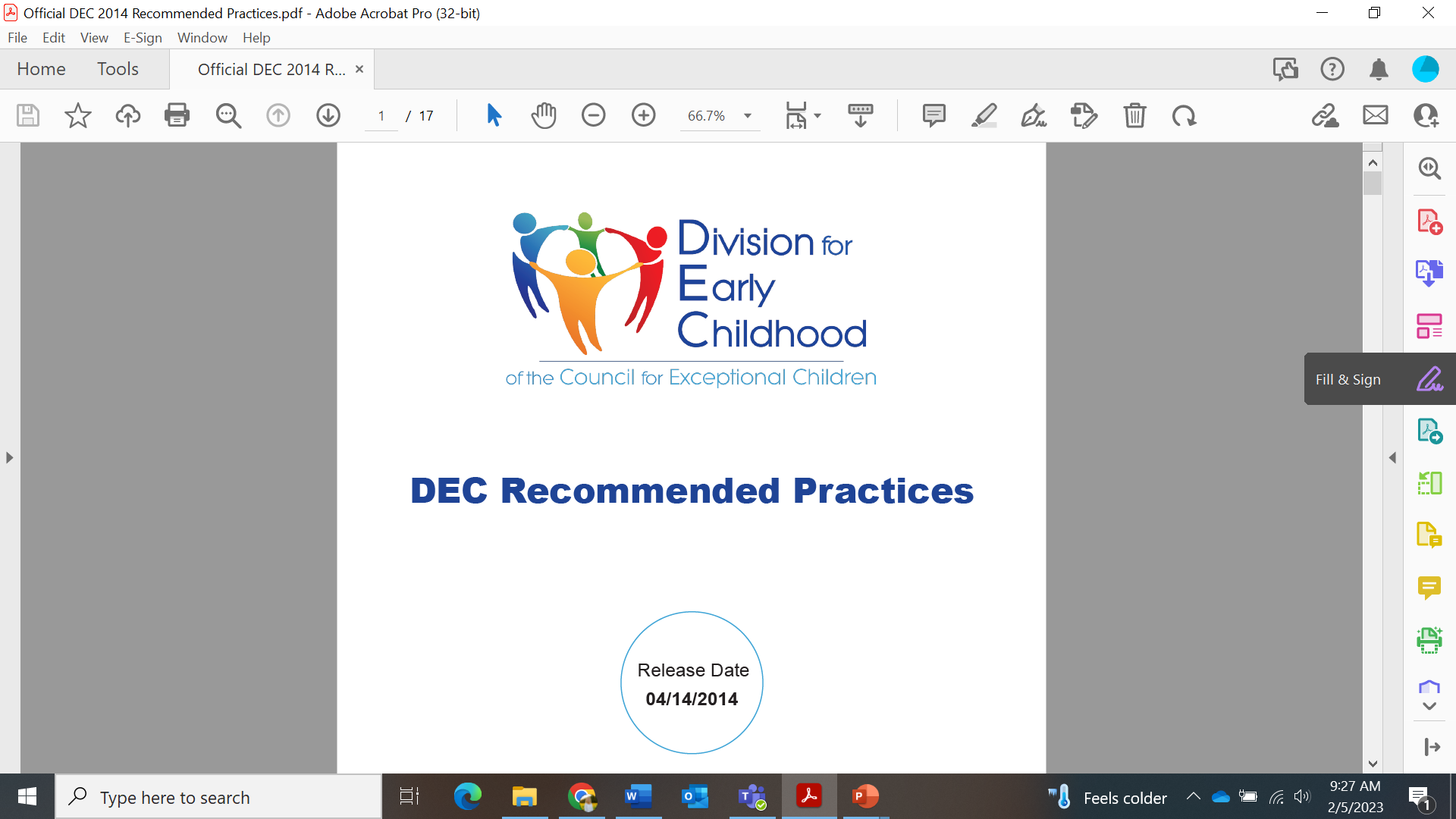 L1. Leaders create a culture and a climate in which practitioners feel a sense of belonging and want to support the organization’s mission and goals.
8
[Speaker Notes: Transition to Sheryl’s discussion…]